High Value Medication Prescribing
Fellowship HVC Curriculum 2016-2017  •  Presentation 4 of 7
Learning Objectives
Compare efficacy and costs of commonly prescribed medications including generic (and biosimilar) versus non-generic medications.
Identify medication cost as an important barrier to adherence.
Recognize the importance of simplifying medication regimens to improve patient outcomes (stop nonessential medications and de-escalate therapy when indicated and when possible).
Describe medication prior authorization process and list implications.
Facilitate effective physician-patient discussions about patients’ out-of-pocket costs.
Identify resources to assist patients with out-of-pocket mediation costs and adherence.
Case #1: Rheumatoid Arthritis
42-year-old woman is referred to a rheumatologist with pain, swelling, and deformities in her right hand. She denies any fever, infections, bleeding, or recent change in medications. 

She has swelling, tenderness, and deformity of the interphalangeal and  metacarpophalangeal joints of her right hand.
  
She is diagnosed with rheumatoid arthritis.

She is prescribed etanercept (Enbrel) and ibuprofen
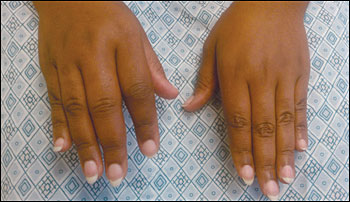 [Speaker Notes: There are several approaches to treating a newly diagnosed rheumatoid arthritis, including non-steroidal anti-inflammatories, biologics, glucocorticoids, immune modulators, methotrexate, and others.  Often, the choice would be to start with one medication before adding on others.]
Case #1 Pharmacy Bill
$690 is her monthly co-pay for etanercept (after insurance was applied)
$3450 monthly would be her out-of-pocket cost for etanercept without prescription drug coverage 
Advil (ibuprofen) over-the-counter is $15 per month

Take home point: Pharmacy bills get expensive quickly, even for healthy, insured patients.
[Speaker Notes: This patient has a presumed 20% co-pay for her prescription medications.]
Who/What Influences Prescribing Patterns?
If pharmaceutical marketing does not affect prescribing, why does the industry continue to spend more money marketing to physicians than it spends on research and development?
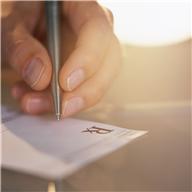 [Speaker Notes: Consider having residents/trainees discuss among themselves and report back to larger group factors that contribute to prescribing practices:
Comfort with specific medications (prescribing what is “on formulary” at your hospital/institution even if another med has equal efficacy, and may in fact be cheaper
Marketing
Cost – hopefully residents are already taking into consideration prescribing generics
Patient preference/request
Role-modeling by attendings/superiors]
Significant Pharmaceutical Spending on Promotion to Consumers and Clinicians1-4
Total promotion (direct to consumer and clinician marketing) peaked at $36.1 billion in the US in 2004 (compared to $1.7 billion in Canada ). 
Pharma industry support for ACCME in 2011 equaled $736 million, which is down from a peak of $1.2 billion in 2006.
Between 2006-2010  there was a 25% decrease in promotional spending, but industry is still spending 9.0% of sales on marketing.
Medical students in 2012 had less exposure to drug company interactions and were more likely to have skeptical attitudes than students in 2003.
Physicians get their drug information from 3 main sources:other physicians, medical journals, and drug representatives.
[Speaker Notes: Make note of the Sunshine Act that requires gifts to physicians to be reported. Details of the law can be found here: http://www.policymed.com/2013/02/physician-payment-sunshine-act-final-rule-quick-reference-guide.html]
Switching to Generic4,5
Many pharmacies have generic medications available for $4/month or $10/3 months.
$4 list meds may be the cheapest option, even for patients with insurance.
Systematic reviews and meta-analyses comparing the effectiveness of generic and branded cardiovascular and anti-epileptic medications found no compelling evidence to endorse branded medications.
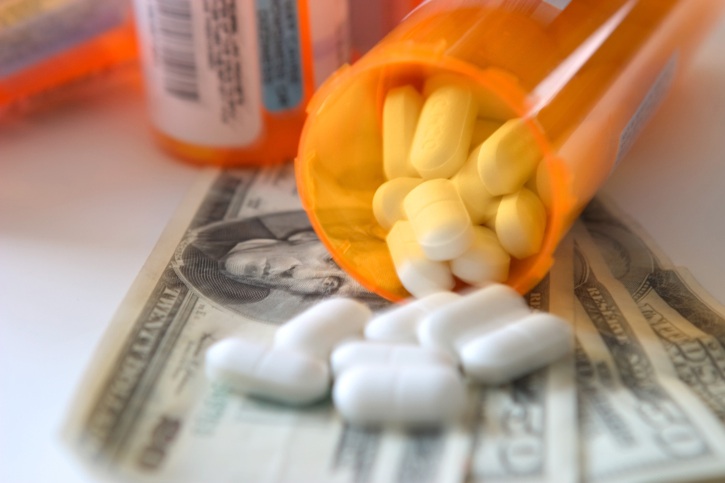 [Speaker Notes: Many independent and national pharmacies have low-cost generic medication plans available for consumers that can be easily searched on the Internet or by calling the local pharmacist.]
Alternative Medication Choices
Cost of 1-month supply
for Rheumatoid Arthritis
(before insurance)
$3450
$3450
$2057

$19.20
$10.00
Etanercept (Enbrel)
Adalimumab (Humira)
Infliximab (Remicade)

Advil (200 mg tab)^
Ibuprofen (800 mg tab)^*
^Ibuprofen/Advil dose at 400 mg q 6 hours
*Pill splitter used to obtain 400 mg dose. Insurance coverage?
General Medication Cost Considerations
Physicians typically find it easy to escalate (add) medications to a patient’s regimen, but find it more difficult to decrease/discontinue medications. 
De-prescribing tool:  www.medstopper.com	
Address polypharmacy and safety/efficacy issues
Prescribe generic medications whenever possible.
Consider therapeutic substitutions if no generic alternative.
Ask your patient if their insurance plan covers over-the-counter (OTC) medications.
[Speaker Notes: over-the-counter (OTC) medications often are less expensive than prescription medications (same drug or therapeutic equivalent) but may be more compared to the insurance co-pay when insurance does not cover OTC’s]
Case #2: Discharge Medication Reconciliation
Ms. G is a 61-year-old non-smoking woman with diabetes, HTN, and dyslipidemia. She is a house cleaner and has no medical insurance.
Despite financial constraints, she has been very adherent to her medications, making every effort to get them all and paying for them out-of-pocket. She keeps her follow-up appointments and her chronic diseases are well controlled.
She gets her Lantus (insulin glargine) for free through a patient assistance program, and she gets the rest of her meds from a local pharmacy’s $4 generic plan.
Hospitalization
Two weeks ago, Ms. G was admitted for chest pain. She was discharged after an equivocal stress test and subsequent cardiac catheterization showed minimal coronary artery disease. She returns to clinic for post-hospitalization follow up with you.
At the time of hospital discharge, she was counseled on the importance of adherence to medications to prevent future heart attacks, and was advised to fill all of her new prescriptions.
Post-Hospital Follow Up7
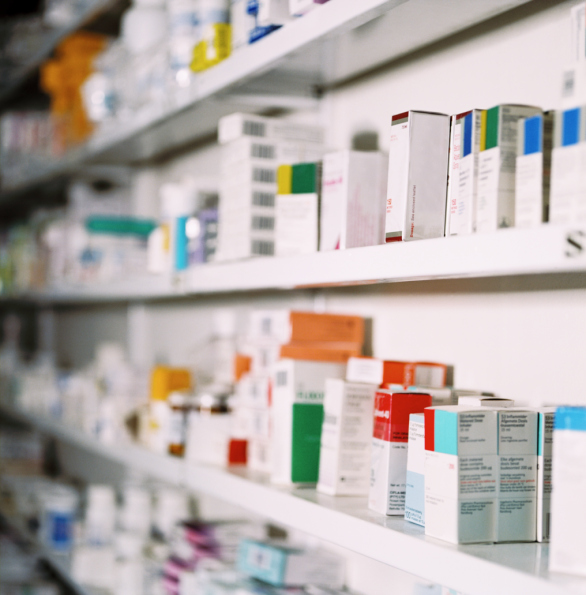 She expresses her concern about her new medication list .
She had to borrow $300 for a two-week supply of 3 of them.
She was unable to purchase the other ones because she ran out of money.
Inability to afford medication has been associated with worse outcomes in patients with chronic diseases.
Small Group Activity: Medication Reconciliation
Medications on Admission
Lisinopril/HCTZ 20/25 mg daily
Metoprolol tartrate 50 mg BID
Lantus 20 units daily
Metformin 500 mg BID
Aspirin 81 mg daily
Pravastatin 40 mg daily
Discharge Medications
Prinivil 20 mg daily
HCTZ 25 mg daily
Coreg 25 mg BID
Insulin detemir 35 units daily
Ecotrin 325 mg daily
Plavix 75 mg daily
Crestor 10 mg daily
Esomeprazole 20 mg daily
N-acetyl cysteine 600 mg BID for one day
[Speaker Notes: Task the small groups with reconciling these two lists for the patient. They need to stop all nonessential drugs and replace expensive brand name medications with less expensive alternatives. In addition they need to write down on a slip of paper the difference in cost between the two medication lists and submit it. The group closest to the actual number wins a prize. The hospital regimen costs $895.91 more per month than the outpatient regimen - this is real money for a real patient - rent and food money.]
Medication Reconciliation
Medications on Admission
Lisinopril/HCTZ 20/25 mg daily
Metoprolol tartrate 50 mg BID
Lantus 20 units daily
Metformin 500 mg BID
Aspirin 81 mg daily
Pravastatin 40 mg daily
	Total  $20
Discharge Medications
Prinivil 20 mg daily
HCTZ 25 mg daily
Coreg 25 mg BID
Insulin detemir 35 units daily
Ecotrin 325 mg daily
Plavix  75 mg daily
Crestor 10 mg daily
Esomeprazole 20 mg daily
N-acetyl cysteine 600 mg BID for day
	Total  $915.91
[Speaker Notes: Prinivil:  There is a generic version of Prinivil (lisonopril).  Consider changing from the brand name to the generic version OR re-issue prescription for lisinopril/HCTZ  combination that the patient was taking prior to entering the hospital.
Coreg:  There is a generic version of Coreg (Carvedilol).  Consider changing to the generic version.
Insulin detemir: Could also consider putting patient back on Lantus insulin to continue the cost benefit she was receiving before.
Ecotrin:  Ecotrin 325 mg is available in a generic version.  Recommend using the generic.
Crestor:  If appropriate could prescribe generic Lipitor = atorvastatin to save money.
Esomeprazole: Proton pump inhibitors (PPI’s) are often continued after discharge when there is no indication for them.  It may make sense in the hospital but often the situation is resolved and the patient doesn’t need it.  These drugs are expensive and cause side effects.
Metformin: This medication is often discontinued in the hospital because of concern for lactic acidosis from exposure to contrast dye from imaging or other invasive procedures. In this patient it is reasonable to discontinue for at least 48 hours after discharge given the contrast dye load administered to the patient for her cardiac catheterization, but best practice is to leave it on the discharge medication sheet with specific instructions about when to restart.]
Medication Reconciliation
Err on the side of continuing previously effective medications.
Discontinue all medications given as prophylaxis in hospital prior to discharge.
Prescribe generic medications of equal efficacy (and remember to switch back to a patient’s outpatient generic equivalent from the typically more expensive inpatient hospital formulary medications).
Evaluate affordability before prescribing new medications to patients.
If the medication is essential, utilize other resources to help the patient get the medications (social workers, patient assistance programs, websites, pharmacists)
Medication Reconciliation
How can out-of-pocket costs adversely affect patient care?
Patients may skip, ration doses, cut pills in half, or stop medications altogether if they cannot afford them.
Patients may try alternative or herbal supplements in place of their prescribed medication. 
Physicians may then escalate doses or add additional medications by incorrectly assuming that the current regimen “isn’t working”.
Patients’ health may suffer if they are forced to choose between adequate nutrition and costly prescriptions.
Non-adherence increases use of medical resources: up to 10% of hospital admissions may be caused by poor patient adherence with medications.
“Drugs don’t work in patients who don’t take them.”
—C. Everett Koop, M.D., Surgeon General, 1981-1989
[Speaker Notes: Could perhaps have this so that the trainees pare/share on the question, then report back and the remaining text can be put on the screen during the discussion]
Case #3: Techniques to Cut Prescription Drug Costs
Mr. M is a 58-year-old man with HTN and dyslipidemia who was recently diagnosed with non-Hodgkin lymphoma. He has 2 children in college for which he pays tuition.  He works for a local accounting firm that provides health insurance and a prescription drug coverage policy for its employees.
Despite having a good paying job, he struggles to cover his children’s college tuition and his medical and prescription drug bills.  He is compliant with recommended therapies.   He keeps his follow-up appointments and his chronic diseases are well controlled.
His hematologist/oncologist wants to start him on combination chemotherapy. Mr. M is concerned about the side effects, like nausea, that he will experience.
Case #3: Techniques to Cut Prescription Drug Costs
Mr. M is assured that anti-emetic medications are effective in treating and preventing nausea and vomiting. He will be given these medications prior to his chemotherapy treatments and he will have medication at home to use as needed.
Mr. M expresses concern about the cost of these medications.
Case #3: Techniques to Cut Prescription Drug Costs
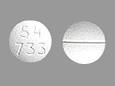 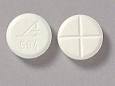 Generic vs. brand name drugs
Bioequivalent and biosimilar drugs
Over-the-counter vs. prescription drugs
Pill splitting
90-day vs. 30-day supply (co-pay may vary)
Shop around
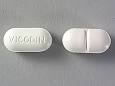 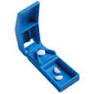 Case #3: Techniques to Cut Prescription Drug Costs
There are several medications available for the prevention and treatment of chemotherapy-associated nausea and vomiting.
Case #3: Techniques to Cut Prescription Drug Costs
Prochlorperazine	                     	 Ondansetron	 		      	  Granisetron
      (Generic)			  (Generic)		 	      (Zofran)		      (Kytril)
    10 mg (#30)		4 mg (#30)   8 mg (#30)   4 mg (#30)   8 mg (#30)        1 mg (#30)
Warehouse
Club

National Drugstore 
Chain
$4.00		$14.02	   $10.00	    $689.16     $1142.24	    $159.70
$11.99		 $96.00	   $142.05	     $712.23     $1182.16	     $154.50
Consider generic vs. brand name
Consider pill-splitting
Consider potency needed
[Speaker Notes: Several anti-emetics are available.  Chlorperazine is less potent than ondansetron, but is often adequate for control of nausea/vomiting in the days immediately post-chemotherapy for moderate emetic drugs. 

Ondansetron and Granisetron are both of the same class of drugs (serotonin [5-HT3] receptor antagonists) with similar efficacy to one another. Side effect profiles vary some between drugs within this class.]
Summary
Prescription medications contribute to unnecessary healthcare spending and financial hardship for patients.
Hospital formularies are often influenced by bundling, market share rewards and rebates→ use of medications in the hospital that are much more expensive in outpatient setting.
Consultants should clearly communicate which medication (generic vs. name brand) and dosage they recommend.
Medication reconciliation should be performed at every outpatient visit and prior to every hospital discharge with a focus on:
Clear indications for each medication prescribed
Substitution of generics (or biosimilars) when possible
Consideration of an individual patient’s insurance formulary and ability to meet out-of-pocket costs
Compare efficacy in relation to cost of medications prescribed
QI Commitment in Your Practice
Consider a time when medication adherence was adversely affected by your own prescribing practices. List at least one thing to start doing and one thing to stop doing.

START:

STOP:
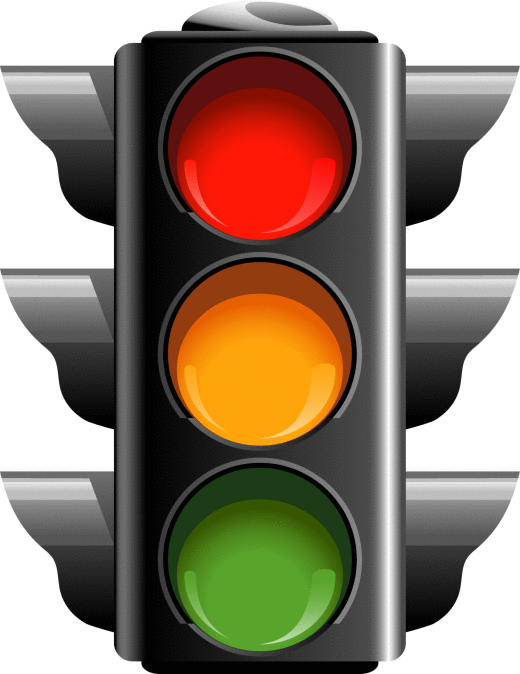 References
Kornfield R, et al. Promotion of prescription drugs to consumers and providers, 2001-2010. PLoS One. 2013;8(3):e55504.
Sierles FS, et al. Changes in medical students’ exposure to attitudes about drug company interactions from 2003 to 2012: a multi-institutional follow-up survey. Acad Med. 2015 Aug;90(8):1137-46.
Steinbrook R. Future directions in industry funding of continuing medical education. Arch Intern Med. 2011 Feb 14;171(3):257-8.
Accreditation Council for Continuing Medical Education. ACCME® 2011 annual report data. http://www.accme.org/sites/default/files/630_2011_Annual_Report_20130807.pdf. Last accessed March 16, 2016.
Kesselheim AS, et al. The clinical equivalence of generic and brand-name drugs used in cardiovascular disease: a systematic review and meta-analysis. JAMA. 2008 Dec 3;300(21):2514-26.
Kesselheim AS, et al. Seizure outcomes following use of generic versus brand-name antiepileptic drugs: a systematic review and meta-analysis. Drugs. 2010 Mar 26;70(5):605-21.
Fischer MA, et al. Economic implications of evidence-based prescribing for hypertension: can better care cost less? JAMA. 2004 Apr 21;291(15):1850-6.
Choudhry NK, et al. Four-dollar generics--increased accessibility, impaired quality assurance. New Engl J Med. 2010 Nov 11;363(20):1885-7.
Shrank WH, et al. The implications of choice: prescribing generic or preferred pharmaceuticals improves medication adherence for chronic conditions. Arch Intern Med. 2006 Feb 13;166(3):332-7.
GoodRx. http://www.goodrx.com. Last accessed March 16, 2016.